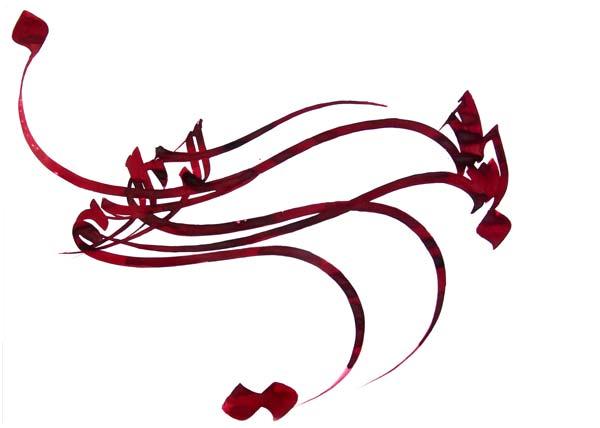 اي! هر دو جهان خاكِ رهِ  سروِ   روانت          گردون    مطوق   يكي   از   فاختگانت
پنهان‌تر از آني كه توانت به‌نشان يافت          پيداتر  از   آني  كه    بپرسند   نشانت
هر حلقهِ  زلفِ  تو پريخانهِ   چين  است          رحم است به‌چشمي كه نباشد نگرانت
با حمد و ثناي الهي؛  فرارسيدن  پنجاهمين  سالگشت حیات درخت معرفت ايران معاصر و شجرة طيبه علم و دانش و فرهنگ، يعني پژوهشگاه علوم انساني و مطالعات فرهنگي را تهنيت عرض مي‌كنم.
   حضور شما اعضای خانواده بزرگ علوم انسانی ایران، ميهمانان ارجمند، سرورانِ گرانمايه، فرهيختگان و علاقه‌مندان به توسعه و شكوفايي معرفت و همچنين ميهمانان محترم از ديگر كشورهاي جهان را گرامي مي‌دارم.
خداوند بزرگ را شاكريم كه توفيق رفيق گشت تا شاهد چنين روزي فرخنده باشيم. روزي كه قدرداني از منزلت عالمان و مكانت محققان، آن را به لحظه‌هایی ماندگار و خلق فرصتی پايدار و آفرينشِ توانِ عاطفيِ استوار در اين سازمانِ دانشي بدل ساخته است.
      روزي كه نه‌تنها بر دوش نيم‌قرن اهتمام علمي و پژوهشي و مطالعات فرهنگي نشسته است، بلكه بر تمدّني انساني با روحي اشراقي و سرمايه‌ء معنويِ چند هزار ساله تكيه دارد.
بزرگداشت نيم قرن عمر پژوهشگاه، به مثابه پاسداشت مجاهدت پژوهشی پنجاه ساله سرمايه‌هاي فكري اين مرزوبوم به‌شمار مي‌آيد كه در يك كلام، حاصل زحمات آنان، پژوهشگاه علوم انساني و مطالعات فرهنگي را به‌نماد تمدني معاصر ايران در قلمرو علوم انساني تبديل كرده و در سراسر خاورميانه به‌عنوان بزرگترين نهاد پژوهشی علوم انساني به‌تلألو درآورده است.
       اين از ظرفيت‌ها و بركات انقلاب اسلامي است كه به‌دليل ماهيت فرهنگي و تمدّني آن و شكل‌گرفتن بر پايةِ تعاليمِ وحيانيِ اسلام و داعيه‌هاي انساني و جهانشموليِ بينانگذارِ اين نهضتِ مصلحانة ديني، ضرورت پاسداشت همة كوشش‌ها و ارزش‌هاي علمي و تحقيقي گذشتگان و حاضران را به‌ما گوشزد مي‌كند و به‌ما الهام مي‌بخشد كه  عالمان را عزيز بداريم و تكريم از آنان را بر خود فرض بدانيم.
به‌شكر خداوند، اكنون در سالي كه از سوي مقام معظّم رهبري، سال همدلي و همزباني اعلام شده است، اين توفيق حاصل گشت كه شاهد نمودي درخشان از شكوهِ اين اتحادِ روحاني باشيم.
      محققان كه جستجوگرانِ گوهرِ علم‌اند؛ با يافتن گوهرِ دانش، معرفت را به‌مردم ارمغان خواهند داد و آموزگار بشريت خواهند شد. ازاين روي، پژوهشگران؛ معلّمان حقيقي همة مردمند و معلّمي، قدم نهادن در مسير پيامبران و هدايت بخشي خلق است و هدايتگران و معلّمان، جاودانگان تاريخند و بر قلب‌ها حكومت خواهند كرد و دولت آنان در درون دلهای شيفتگان فضيلت تداوم دارد و مراسم امروز، نماد چنين فضيلت‌پروري است:
	حاليا رفتيم و تخمي كاشتيم                             تا درخت دوستي، كِي «بر» دهد
نظام جمهوري اسلامي و دولت تدبير و اميد برآنند كه براي پايه‌گذاري شالودة تمدن نوين خود، تشويق دانشمندان و محققان را فرض بدانند، نظامي كه منشور اصلي آن، يعني قرآن كريم مي‌فرمايد:
      «يَرفعِ الله اللذين آمنوا مِنكم والذين اوتُوا العلمَ درجات؛ خداوند كساني را كه ايمان آورده‌اند و كساني را كه علم به‌آنها داده شده درجات عظيم مي‌بخشد» (سوره طه/ آيه 75)
      و پيامبر گرامي (ص) فرمودند:
      إِنَّ اللّه‏َ يُحِبُّ بُغاةَ العِلمِ؛ خداوند جويندگان دانش را دوست دارد. (مصباح‌ الشريعه، ص 13)
      و اميرالمؤمنين  (ع) نيز فرموده است: 
      اِنَّ الْعِلْمَ حَياةُ الْقُلوبِ وَ نورُ الاَْبْصارِ مِنَ الْعَمى' وَ قُوَّةُ الاَْبْدانِ مِنَ الضَّعْفِ؛ به‌راستي كه دانش، مايه حيات دل‌ها، روشن‌كنندة ديدگان كور و نيروبخش بدن‌هاي ناتوان است. (تحف‌العقول، ص 28).
و بنيانگذار اين نظام، حضرت امام خميني (ره) فرمودند:
     «جمهوري اسلامي و اسلام پشتيبان دانشگاه است، پشتيبان دانشگاهيان است، پشتيبان اساتيدي كه براي اسلام و براي كشور زحمت مي‌كشند، هست» (صحيفة امام خميني (ره)، ج 14، ص 291)
     و ديدگاه مقام معظم رهبري نيز چنين است:
     «موضوع علم و پژوهش در  كشور، ازجمله چيزهايي است كه زيرساخت همة پيشرفت‌هاي كشور در امور توسعة مادي و صنعتي و به‌تبع آن مالي و سياسي و بين‌المللي است.»
     «معلمان، سازندگان انسانند؛ اگر جامعة معلمان در يك كشور، عزيز و گرامي داشته شوند، اين فقط عزيز داشتن يك عدّه از مردم نيست؛ اين عزير داشتن علم و تعالي و پيشرفت است؛ عزيز داشتن انسان است.» (14/02/1379).
رئيس جمهوري محترم  نيز اشاره داشته‌اند:
    «بايد در برابر علم و دانش فروتن شويم، بايد در برابر معلّم زانو زد و در برابر علم فروتني كرد. سياستمداران در صورتي موفق مي‌شوند كه در برابر علم و عالمان زانو بزنند. تبختر در برابر عالمان و علم، [فقط] به معناي نابودي سياستمدار نيست، بلکه به معناي نابودي تاريخ و کشور است. 
     گويي، حافظ بزرگ نيز با چنين رويكردي اينگونه نكو سروده است:
روضة خلد برين، خلوت درويشان است        ماية محتشمي خدمت درويشان است
دولتي  را  كه  نباشد غم از آسيب  زوال         بي‌تكلف بشنو، دولت درويشان است
      در اين قلمرو، رياست محترم جمهور، نقش علوم انساني را در پيشرفت كشور برجسته‌تر دانسته‌اند و يادآور شدند: 
      «براي ادامه راه انقلاب هم باز علوم انساني بيشتر بايد کمک کند. براي توسعه انقلاب هم علوم انساني بايد بيشتر کمک کند. ما نياز به توسعه علم داريم؛ با کمک دولت و نه با مداخله دولت.» (11بهمن 1393) از اين روي، بزرگداشت پنجاه سال مجاهدت فكري و معنوي بزرگان دانش اين مرز و بوم، امري است به‌آئين و صوابمند.
پژوهشگاه اين چند ويژگي را توامان و يكپارچه داراست:
     1- به‌ميراث فكري ـ تمدني و فرهنگي ايراني ـ اسلامي تكيه زده و با هدف اعتلاي آن كوشش مي‌كند، هم وارث دستاوردهاي انديشگاني بزرگاني چون فردوسي، ابن‌سينا، بيروني، فارابي، سعدي و حافظ از گذشتگان است و هم در روزگار جديد همت والاي اديبان و فرزانگاني همچون ملك‌الشعراي بهار، علامه همايي، استاد فروزانفر، مدرس رضوی استاد زرين‌كوب، استاد غلامحسین یوسفی، استاد شهيدي، استاد منوچهر مرتضوی و ... را مي‌ستايد و هم وامدار متفكران و مصلحان معاصر همچون اقبال لاهوری، علّامه طباطبايي، حضرت امام و شهيد مطهري است. درعين حال، بازخواني انتقاديِ تاريخِ علوم انساني در ايران و جهان را زمينة شكوفايي پژوهش اين حوزه مي‌داند.
     2- پژوهشگاه، ضمن اتكا به سنت، همواره مي‌كوشد به مرزهاي دانش جهان و دستاوردهاي فني و علمي حوزة علوم انساني دنيا متصل باشد و همراه آن حركت كند.
3- در تاريخ معاصر ايران و دهه‌ها اخير، پژوهشگاه، كانون درخشش و تعامل فرهيختگان، انديشه‌ورزان و محققان نامدار علوم انساني بوده است. بازآفريني يا خلق بيش از 500 اثر ارزنده تمدني و فرهنگي، اخلاقي ـ ديني، ادبي از مجموعه ميراثهاي اين مرزوبوم با همّت گران‌ارج محققان عضو پژوهشگاه يا نخبگان خارج از پژوهشگاه و تربيت ده‌ها محقق موفق نمونه‌اي از اين بركات به‌شمار مي‌آيد و مسير تعامل پژوهشگاه با بزرگان و انديشمندان خارج از آن، بويژه انجمن‌هاي علمي تداوم خواهد يافت و پژوهشگاه براي گسترش اين تعاملات در سطح ملّي و فراملّي كوشش خواهد كرد.
      4- اکنون پژوهشگاه، تكيه‌گاه و مركز شبكه‌اي نخبگان علوم انساني كشور و دغدغه‌مندانِ ارتقايِ تمدنِ نوينِ اسلامي است، بايد به‌عنوان پشتوانه عظيم معرفتي تداوم آرمان‌هاي انقلاب اسلامي و غزيمتگاه ترقي و پپيشرفت جمهوري اسلامي نقش ايفا كند. از همين روي، پژوهشگاه مي تواند به‌مثابه نقطه اتكا و اتصال و مركز گفتگوي فرهنگهاي شرق و غرب به‌شمار آيد. بنابراين در همين جا اعلام مي‌شود كه دبيرخانة دائمي شبكه ارتباطي با نخبگان علوم انساني و پاسداشت همت والاي محققان قديمي پژوهشگاه يا ديگر نخبگان علوم انساني و انجمنهاي مردم‌نهاد علمي در اين سازمان تشكيل خواهد شد.
چنين نکوداشتی در این روز، خود نمودي از اين توانمندي، پيشينه و ظرفيت به‌شمار مي‌آيد.
     در کشوری که به پشتوانه میراث بنیانگذار جمهوری اسلامی و حمایت‌های بی‌دریغ مردم شریف ایران و با راهبری هوشمندانه مقام معظم رهبری و تدابیر و برنامه‌ریزیِ شایستهِ دولتِ فرهنگ‌پرورِ تدبیر و امید، به با ثبات‌ترین کشور منطقه تبدیل شده است، چنین پژوهشگاهی در سایه لطف و حمایت ویژه وزیر دانشمند، فرهنگ دوست و معرفت اندیش، جناب آقای دکتر فرهادی بیش از پیش آمادگی دارد تا برای مشارکت و ايفاي نقش به سوی تحقق تمدن اسلامی گام بردارد و به‌عنوان نهادِ اصليِ پشتوانةِ مغزافزاريِ توسعةِ كشور محسوب گردد.
     نگاهي بسيار گذرا به‌ابعادي از توانمندي‌ها و ظرفيت‌هاي پژوهشگاه در اينجا بايسته به‌نظر مي‌رسد:
بخش‌هايي از توانمندي و عملکرد پژوهشگاه
افزایش و رشد سرانه مقالات چاپ شده به ازای هر عضو هیات علمی
سرانه تولید علم در پژوهشگاه از 8/. در اواخر سال 92 به 1/6تا تابستان سال 1394 افزایش یافته است.
بخش‌هايي از توانمندي و عملکرد پژوهشگاه
تعداد کتاب های منتشره (کاغذی/دیجیتال) پژوهشگاه 1394-1392
از مجموع آثار انتشار یافته اعضای هیات علمی و غیر هیات علمی پژوهشگاه در سه سال گذشته 12 عنوان در جشنواره های فارابی؛ کتاب سال جمهوری اسلامی؛ کتاب فصل؛ کتاب سال دانشجویی؛ کتاب برتر دانشگاهی حائز رتبه شده‌اند.
از ابتدای سال 1394 امکان انتشار دیجیتال تعدادی از آثار پژوهشگاه فراهم شده دو نمونه: فرهنگ تاریخی زبان فارسی و سفینه تبریز؛ به صورت دیجیتال منتشر شده‌اند.
در زمستان 1394 حداقل در دو وبگاه فروش اینترنتی کتاب، آثار دیجیتال پژوهشگاه رونمایی خواهد شد.
بخش‌هايي از توانمندي و عملکرد پژوهشگاه
طرح جامع اعتلای علوم انسانی معطوف به نقش آفرینی آن در پیشرفت کشور
محور نخست: علوم انسانی به مثابه مسئله

1)تولید علم بومی و نقد علمی
2)جایگاه علوم انسانی و هیات علمی آن 

محور دوم : علوم انسانی به مثابه بستر مسائل نهادی و ساختاری

3)دانش افزایی و مهارت آموزی 
4)مشارکت علوم انسانی در فرآیند پیشرفت کشور 
5)تعامل علوم انسانی با دیگر نهادهای علمی 

محور سوم: علوم انسانی به مثابه راه حل مسائل اجتماعی 

6)مشارکت علوم انسانی در حل مسائل جامعه
بخش‌هايي از توانمندي و عملکرد پژوهشگاه
ظرفیت‌ها، توانمندی‌ها و امکانات ممتاز پژوهشگاه:
وب سایت
رتبه نخست موسسات و مراکز پژوهشی کشور بر اساس رتبه‌بندی وبومتریک در سال 2014
رتبه سوم در بین موسسات و مراکز پژوهشی کشورهای خاورمیانه بر اساس رتبه بندی وبومتریک در سال 2014 (جایگاه 591 جهان)
بخش‌هايي از توانمندي و عملکرد پژوهشگاه
ظرفیت‌ها، توانمندی‌ها و امکانات ممتاز پژوهشگاه:
پرتال جامع علوم انسانی در سال های 1394-1393 :
پربازدیدترین سایت جامع علوم انسانی در زبان فارسی در دنیا
رتبه فعلی پرتال در بین وب سایت های پربازدید توسط کاربران ایرانی در وب سایت الکسا رتبه 278 است.
بارگذاری بیش از 270 هزار داده علمی تمام متنِ حوزه علوم انسانی
تعداد بازدیدکنندگان سال 1393: بیش از 4 میلیون و 400 هزار نفر تعداد صفحات مشاهده شده: بیش از 9 میلیون و 800 هزار صفحه
میانگین بازدیدکنندگان: 20792 مخاطب به ازای هر روز / میانگین صفحات مشاهده شده: 46204 صفحه در هر روز
میزان بازدید کننده پرتال در شش ماهه نخست سال 1394 نسبت به زمان مشابه در سال 1393 به میزان هفت درصد رشدداشته است.
میزان بازدید از صفحات پرتال در شش ماهه نخست سال 1394 نسبت به زمان مشابه در سال 1393 به میزان 27 درصد رشد داشته است.
بخش‌هايي از توانمندي و عملکرد پژوهشگاه
رتبه پرتال در بین پربازدیدترین سایت های مشاهده شده داخل کشور
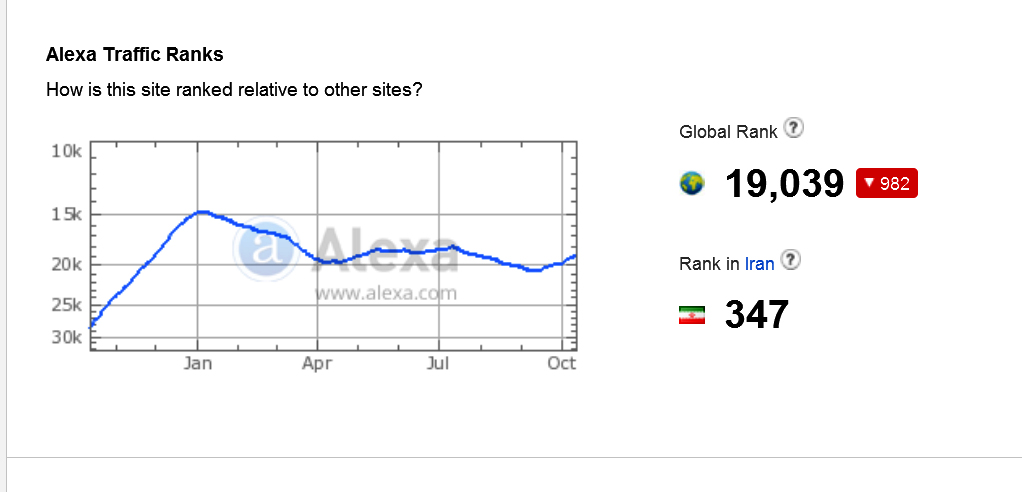 رتبه پرتال در بین سایت های پربازدید توسط مخاطبان ایرانی داخل کشور در سال 94، 347 می‌باشد. (این رتبه تنها شامل سایت های بازدید شده فارسی توسط کاربران ایرانی نیست بلکه کلیه سایت های ایرانی و خارجی را شامل می شود. برای نمونه در این لیست موتور جستجوی گوگل به عنوان پربازدیدترین سایت و پرتال به عنوان 347 سایت پربازدید است)
بخش‌هايي از توانمندي و عملکرد پژوهشگاه
ظرفیت‌ها، توانمندی‌ها و امکانات ممتاز پژوهشگاه:
انتشارات پژوهشگاه
 مجلات

پژوهشگاه به لحاظ داشتن تعداد 20 مجله علمی-پژوهشی حائز رتبه نخست در حوزه علوم انسانی کشور است.
از میان آنها، پنج نشریه در حوزه های کاملاً تخصصی، پراستناد و از نظر موضوعی  در کشور حائز جایگاه خاص است.
بخش‌هايي از توانمندي و عملکرد پژوهشگاه
عزم و اقدام برای شناسایی و اعاده برخی اموال و املاک پژوهشگاه 
1.. ملک موسوم به «ورد آورد»: به مساحت حدود 20.000 مترمربع، در تاریخ شهریور ماه سال 94 اسناد مالکیت به نام پژوهشگاه صادر گردیده است و پیگیری جهت رفع تصرف شهرداری از ملک ادامه دارد. 
2. اراضی تنکابن دراختيار گرفته شده است.
3. ساختمان شهید باهنر در منطقه شهرک آزمایش و خیابان جلال آل احمد كه درحال تحويل گرفتن ساختمان هستيم.
4.پیشرفت دادگاه های مربوط به ساختمان دولت 
باغ لارک: به مساحت حدود 34000 مترمربع در منطقه اقدسیه تهران واقع و در تصرف غیرقانونی پژوهشگاه دانشهای بنیادی قرار دارد، کمیسیون مستندسازی ریاست جمهوری مطابق رای مورخ مرداد ماه 94، حکم بر رفع تصرف پژوهشگاه دانشهای بنیادی صادر و ابلاغ کرده است. 
6. سایر: چهارصد دستگاه (خیابان پیروزی)؛ ملک واقع در خیابان شریعتی؛
بخش‌هايي از توانمندي و عملکرد پژوهشگاه
فراهم آوردن امکان رصد دائمی اطلاعات برای طرح های تجربی و پیمایشی با اجرای اطلس جامع فرهنگی کشور
          مجموعه اطلاعات فرهنگی و شاخص های اجتماعی کشور را به تفکیک استان به صورت آنلاین در اختیار پژوهشگران قرار می دهد؛
          محورهای اصلی اطلاعات فعلی اطلس :
          1.جمعیت
         2. خانوار 
         3. آموزش(عمومی و عالی)
         4. زناشویی
         5. مسكن
         6. مهاجرت
        7. فعالیت
بخش‌هايي از توانمندي و عملکرد پژوهشگاه
سامان دهی و انجام طرح های ملی کلان و اثرگذار شاخص در پژوهشگاه:
اطلس جامع فرهنگی کشور
پایگاه داده های زبان فارسی
فرهنگ تاریخی زبان فارسی
آموزش زبان فارسی به غیر فارسی زبانان (گروه آزوفا)
تصحیح و تدوین مجموعه 19 جلدی سفینه تبریز
بخش‌هايي از توانمندي و عملکرد پژوهشگاه
راه اندازی و تقویت شبکه نخبگانی علوم انسانی:
از طریق شکل‌گیری شبکه فردی و نهادی در حوزه علوم انسانی کشور برنامه‌ای است بر پایه تغییر الگوهای ذهنی کنش‌گران که با دو کارکرد عمده ارتباطات بهره‌ور و شبکه‌سازی، در پی ارائه کارکردهائی راهبردی به کنشگران خود است. نگریستن به کارکردهای این شبکه از منظر راهبردی و در راستای ماموریت پژوهشگاه، راه گشای درک فعالیت‌های این شبکه است.
ایجاد یک شبکه اجتماعی متشکل از کنش‌گرانی در عرصه های پژوهشی و کاربردی حاصل تفکری طولانی مدت به کارکردهای راهبردی است که با نگرشی نظام‌مند- شناسایی کنش‌گران، ارتباط میان آن‌ها و عوامل تاثیر گذار- بر کارکردهای عمده شبکه‌سازی (ایجاد تعامل) و ارتباطات بهره‌ور تمرکز کرده و فرصت‌های موجود و آتی را با رویکردی پیش‌نگر (در طول زمان) برای بهره‌گیری هر چه بیشتر تحلیل نماید.
بخش‌هايي از توانمندي و عملکرد پژوهشگاه
تکمیل ساختار
تاسیس پژوهشکده ها و گروه‌های: 
مطالعات قرآنی؛ 
فلسفه فرهنگ؛ 
مطالعات نوآوری(فناوری در علوم انسانی)؛ 
جغرافیای فرهنگی. 
باز طراحی و تقویت: مرکز اسناد فرهنگی آسیا، مرکز امام علی(ع)؛
نظام مند سازی فرآیندهای پژوهشی و آموزشی:
تدوین آیین نامه ها، شیوه نامه ها (بیش از 10 مورد آئین نامه و شیوه نامه)
بخش‌هايي از توانمندي و عملکرد پژوهشگاه
ظرفیت سازی برای ایفای نقش بیشتر از طریق تاسیس:
مدیریت آموزش های کاربردی و تخصصی آزاد 
دفتر امور هیات علمی پژوهشگاه 
دفتر قطب‌های علمی پژوهشگاه 
دفتر کرسی‌های مناظره، نقد، نظریه پردازی و آزاداندیشی 
شورای راهبردی نظارت و ارزیابی عملکرد
تشکیل و تقویت شوراهای معاونت‌هاي پژوهشگاه
بخش‌هايي از توانمندي و عملکرد پژوهشگاه
اجرای طرحهای کارفرمایی با دستگاه‌های ذی‌نفع و بهره‌بردار 
        برای نخستین بار در این موسسه در چهارچوب نظام ملّی نوآوری و پروژه‌های کاربردی هدایت شده، تعاملات ثمربخش در مسیر اجرای طرحهای کارفرمایی با دستگاه‌های ذی‌نفع و کاربر حاصل شده است. همچین برای بهره گیری حداکثری از ظرفیت شعبه های پژوهشگاه در سایر نقاط کشور و توسعه تعاملات با سایر شهرستان ها اقداماتی صورت گرفته است. 
         7-1)همکاری با سازمان برنامه و بودجه کشور در تدوین برنامه ششم توسعه و محرومیت زدایی از استان سیستان و بلوچستان و شهرستان چابهار در طرح «مطالعات استراتژیک سواحل مکران با محوریت منطقه چابهار»
         7-2) همکاری با مرکز بررسی های استراتژیک ریاست جمهوری و ارائه گزارش های راهبردی 
        7-3) مشارکت در دیپلماسی علمی کشور
        7-4) طرح مشترک با معاونت علمی و فناوری ریاست جمهوری
        7-5) طرح مشترک با وزارت فرهنگ و ارشاداسلامی در حوزه مطالعات قرآنی
بخش‌هايي از توانمندي و عملکرد پژوهشگاه
ظرفیت‌ها، توانمندی‌ها و امکانات ممتاز پژوهشگاه:
قدمت و اعتبار کتابخانه پژوهشگاه
پایه اولیه مجموعه کتابخانه مرکزی پژوهشگاه در سال 1356 در مرکز ایرانی مطالعه فرهنگ‌ها گذارده شد. 
تأسیس کتابخانه، به صورت فعلی آن، در سال 1361 با ادغام کتابخانه های مؤسساتی از جمله، فرهنگستان ادب و هنر، پژوهشکده علوم ارتباطی و توسعه ایران، بنیاد فرهنگ ایران، بنیاد شاهنامه فردوسی، مرکز ایرانی مطالعه فرهنگ ها و . . . شکل گرفت. 
پژوهشگاه علوم انسانی به عنوان امانتدار اسناد آسیا از منظر سازمان ملل و یونسکو بیش از 4 دهه فعالیت می کند.
کتابخانه استاد مینوی:  این کتابخانه، متعلق به شادروان مجتبی مینوی، ادیب و دانشمند برجسته معاصر، بوده است که در سال 1356 بوسیلۀ استاد به ملت ایران هدیه شد. یادداشت های خطی استاد مینوی نیز در حاشیه کتاب ها ثبت شده است که بر ارزش و اهمیت کتاب ها می افزاید.
کتابخانه استاد «دانش پژوه» نیز که دارای کتابهای بسیار ارزشمندی است در سال 1376 به کتابخانۀ استاد مینوی اهدا شد .
کتابخانه پژوهشگاه در حال حاضر یکی از غنی ترین کتابخانه های ایران در حوزه علوم انسانی است.
بخش‌هايي از توانمندي و عملکرد پژوهشگاه
بازطراحی شورای بررسی متون و کتب علوم انسانی:
با هدف تبدیل آن به نهاد جریان ساز، زنده و جاری در دانشگاه ها  پیگیری شده و در کنار آن با تجمیع توانمندی ها در قالب «طرح جامع اعتلای علوم انسانی معطوف به نقش آفرینی آن در پیشرفت کشور» امید می رود فعالیت این شورا به محصول اثرگذار ملی منتج گردد.
 

   مهمترین فعالیت های شورا:
همكاري و سازماندهي بيش از 1800 نفر از استادان دانشگاه‌هاي سراسر كشور در 13 گروه تخصصي 
   بررسي و نقد حدود 3400 متن اصلي وكمك درسي علوم انساني دانشگاه ها
ساختار متنوع محصولات: سلسله‌ منشورات و كتاب‌هاي نقدنامه تخصصي، نشريه علمي پژوهشي، كتاب، مجموعه مقالات، جزوات، برگزاري نشست‌هاي تخصصي، همايش‌ها، كارگاه­ها، كنگره ملي و نشست‌هاي نقد نظريه، درج در سايت و غيره
بخش‌هايي از توانمندي و عملکرد پژوهشگاه
تعداد  دانشجويان ارشد و دكتري پژوهشگاه به تفکیک رشته تحصیلی
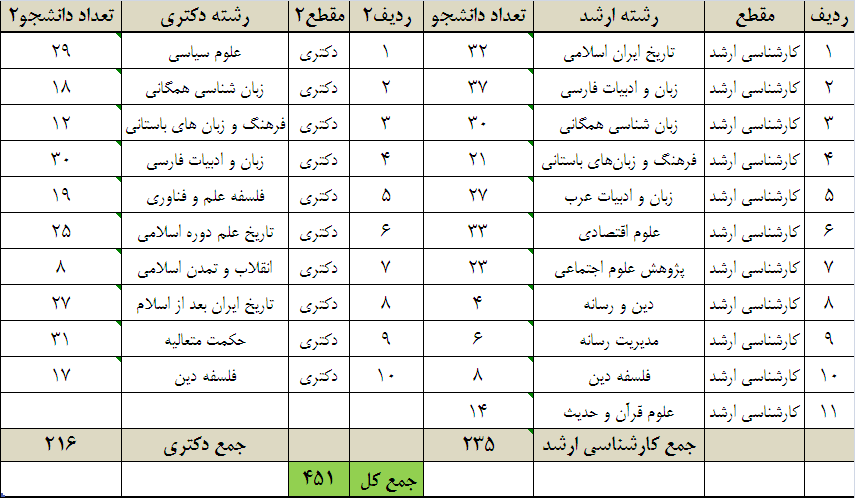 این جشن، از نگاهی فراتحلیلی، به مثابه نمود پیروزی انقلاب اسلامی علیه گسست فرهنگی است و نشانگر آن است که بر خلاف برهه‌هایی از تاریخ که رخدادهای گوناگون موجب لطمه بر اعتلای تمدن ما را فراهم کرده بود، انقلاب اسلامی، احياگر عظمت و ميراث‌هاي معنوي و فكري اين مرز و بوم و نشانة اوج اتصال فرهنگ در حوزه تمدن ایران و اصالتِ عظمتِ فرهنگ و میراث‌های معنوی این سرزمین است. در عين حال، يكي از اصلي‌ترين آرمان‌هاي اين نهضت ريشه‌دار در ساية انديشه رهبر بزرگش، استقلال همه جانبة علمي، فرهنگي، سياسي، تاريخي و بهره‌گيري از همة دستاوردهاي دانشي بشر امروز و جهان كنوني است. امروز، پژوهشگاه مفتخر است که اعلام کند که راه‌های ارتقای فرهنگی و اعتلای علوم انسانی در کشور را یافته و با تمام وجود در مسیر اعتلای علوم انسانی گام بردارد و از دستاوردهاي آن براي کمک به پیشرفت و توسعه كشور بهره گيرد.
پژوهشگاه با تکیه بر برنامه توسعه راهبردی خود اکنون به حدّی از توانمندی رسیده است که مي‌تواند گنجینه‌ها و مزایا و ظرفیت‌های علوم انسانی ایرانی، بوِیژه ادبیات و فرهنگ آن را به جهانیان معرفی کند و به همگان اعلام نمايد كه حقیقت تمدن، همان فرهنگ است و فرهنگ در علوم انسانی ریشه دارد و پژوهشگاه به این وظیفه خطیر خود در بازشناسی و بازآفرینی میراثهای معنوی انسان و شناساندن آن به جهانیان عمل خواهد کرد. و به تربیت نسل آینده که این پرچم را در اهتزاز نگه‌دارند همت خواهد گماشت.
     در این مسیر هم چنانکه تاریخ گواهی می‌دهد ایرانیان بیشترین سهم را در شکل‌گیری و شکوفایی تمدن اسلامی بر عهده داشته‌اند. پژوهشگاه و همه ایرانیان به خوبی آگاهند که در آینده هم باید نقشی بنیادی در گسترش و اعتلای تمدن اسلامی ایفا کنند و جهانیان را از خوان معرفت و آموزه‌هاي انسان دوستی منطوي در ميراث‌هاي معنوي خود بهره‌مند سازند و درس ترجیح مهربانی و آرامش، گفتگومندی، مدارا و مذاکره را در مقابل جهان مملو از خشونت و ستيزه‌جويي و تروریسم و وحشت آفريني به‌ارمغان بياورند.
ايران ازجمله معدود ملت‌هايي است كه همواره به‌فرهنگ انديشيده است و شايد دليل اصلي آن حضور ابرمردان فكر و انديشه و رسالت و راهبري در ميان اين ملت بوده است. متفكران مصلحي، كه در متن تاريخ اين مردم بلاانقطاع حضور يافته‌اند، همواره نداي وجدان و عقل و ايمان و رسالت از اين سرزمين برخاسته و سرانجام حضور اسلام در ايران، همواره زندگي اجتماعي قدسي را در سرزمين مستمر ساخته و از طريق تداوم زندگي اجتماعي، فرهنگ را به‌مثابه سايه بان زندگي جمعي و فردي تداوم بخشيده‌اند. 
     اكنون مجموعه پژوهشگاه با تصويب نهايي برنامه توسعه راهبردي خود با رويكرد دانايي‌محوري و حركت در مسير خرد جمعي و مشورتهاي پيوسته عمومي و توسعه دانش مي‌رود تا عزم تمدّن‌سازانة خود را نهادينه و ماندگار سازد.
از خاندان مكرم حضرت امام كه با حضور خود مجلس را منوّر فرموده‌اند: سركار خانم دكتر زهرا مصطفوي خميني، همسر مرحوم دكتر بروجردي، رئيس فقيد اسبق پژوهشگاه و سركار خانم دكتر طباطبايي سپاسگزاری می‌کنم و حضور برخي شخصيت‌هاي محترم از دفتر مقام معظّم رهبري كه اين محفل را مزيّن فرموده‌اند بسیار امتنان دارم. حضرت حجه الاسلام والمسلمین دکتر قمی، معاون محترم بین الملل دفتر مقام معظم رهبری مدظلله العالی، حضرت حجه الاسلام والمسلمین معزّی، حضرت حجه الاسلام والمسلمین میرمحمدی، همچنين حضور وزير محترم علوم، تحقيقات و فناوري جناب آقای دکتر فرهادی، وزير محترم آموزش و پرورش و اعضاي مکرّم شوراي‌عالي انقلاب فرهنگي و ديگر مشاوران محترم رياست جمهوري، جناب آقای دکتر آشنا، براي حضور در مراسم تشكر مي‌كنم.
از نمايندگان محترم مجلس شوراي اسلامي و معاونان محترم وزارت متبوع و برخي ديگر از مسؤولان محترم وزارتخانه و اعضاي محترم هيأت امنا و  خانوادة معظّم شهدا و خانوادة محترم درگذشتگان پژوهشگاه و خانوادة شريف استاد زنده‌ياد دكتر آئينه‌وند، سپاسگزارم و از همة اعضا و مديراني كه از روز نخست تاكنون در راه شكل‌گيري و قوام و دوام و ارتقا و پيشرفت اين مجموعه كوشيده‌اند، تشكر مي‌كنم. و حضور استاد فرزانه جناب آقای دکتر میرزا محمد و جناب آقای دکتر حجّت را مغتنم می‌دانم. از حضور استاد فرهيخته جناب آقاي دكتر داوري و جناب آقاي دكتر ابولقلسمی براي حضور و قبولِ زحمتِ افاضه بسيار سپاسگزارم. از استاد فرزانه جناب آقاي دكتر حجت، مبتكر ادغام مؤسسه‌هاي پژوهشی 12 گانه و تأسيس پژوهشگاه علوم انساني و مطالعات فرهنگي براي تشريف‌فرمايي در جلسه و قبول زحمتِ ايراد سخنراني تشکر مي‌كنم.
     براي همة درگذشتگان اين مجموعه اعمّ از كارمند، كارشناس، هيأت علمي، مديران و رئيسان، بويژه براي استاد فقيد، دكتر آئينه‌وند غفران و رحمت الهي مسألت دارم.